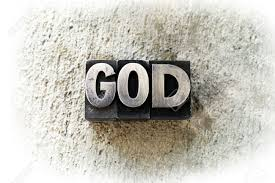 Haploidentical hematopoietic cell Transplantation for Lymphoma
Maryam Barkhordar MD
 Shahrivar 1399
  Shariaty Hospital
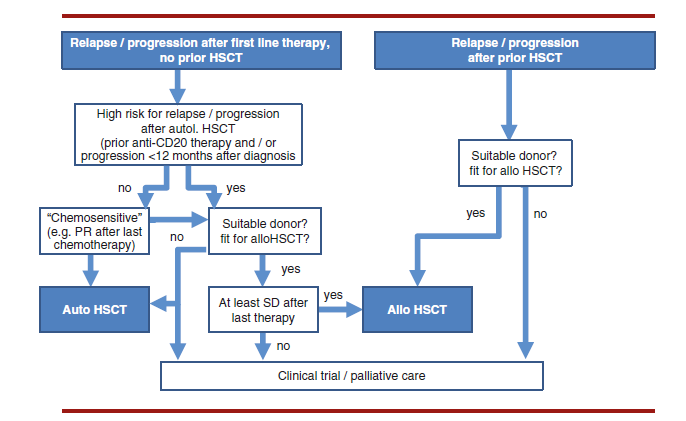 EBMT hand book 2019
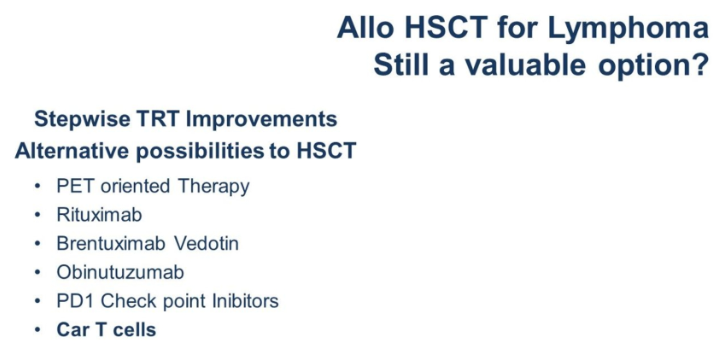 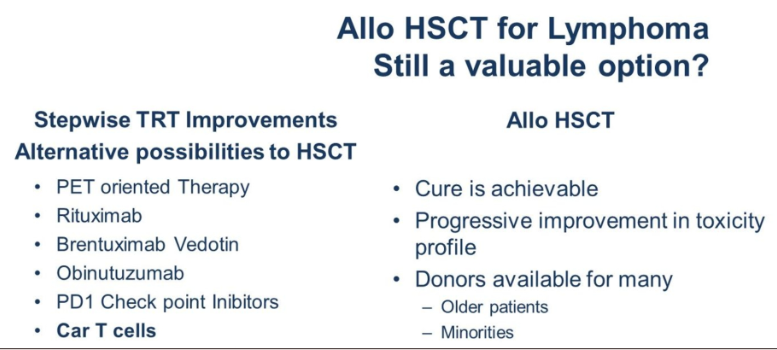 Encouraging results have been reported with HAPLO after a nonmyeloablative regimen and post-transplantation cyclophosphamide (PTCy) as GVHD prophylaxis.
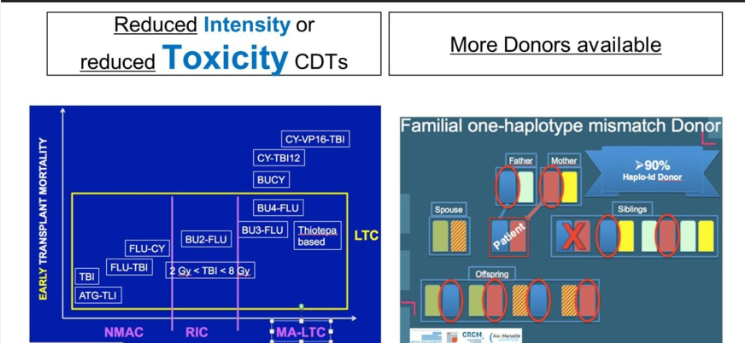 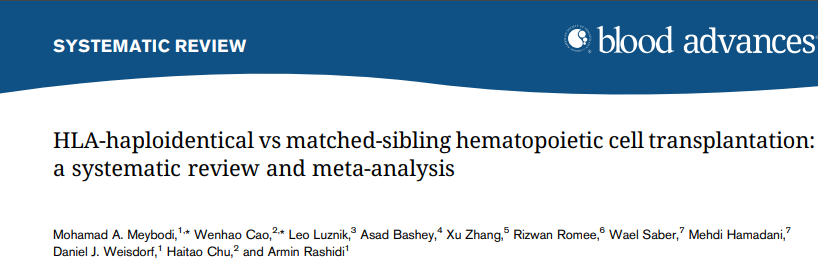 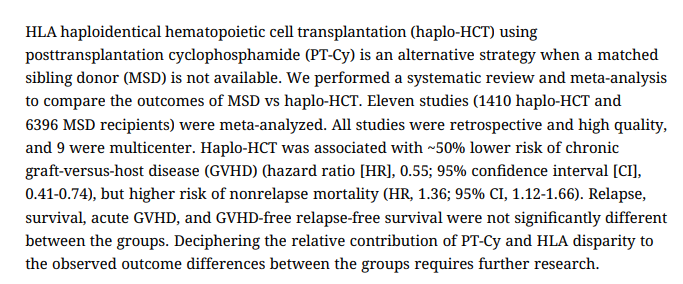 M A Meybodi, Blood advances, 2019
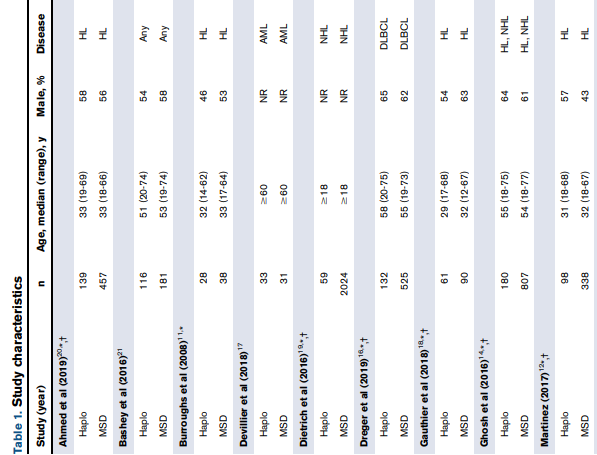 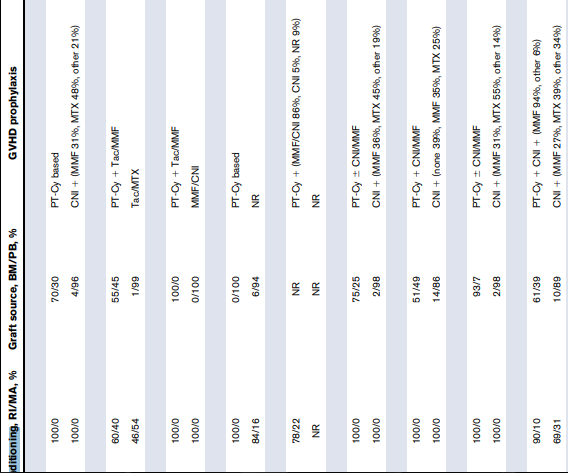 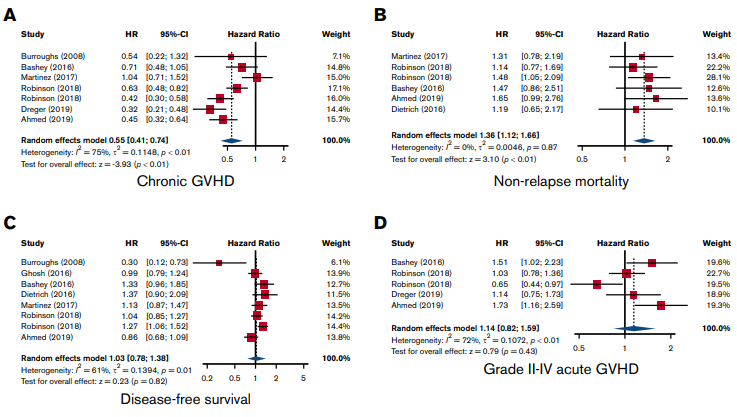 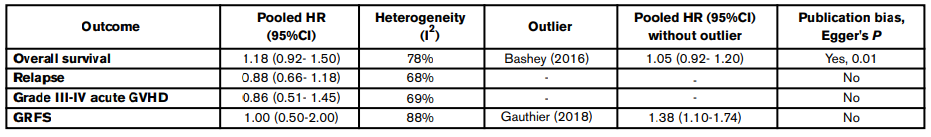 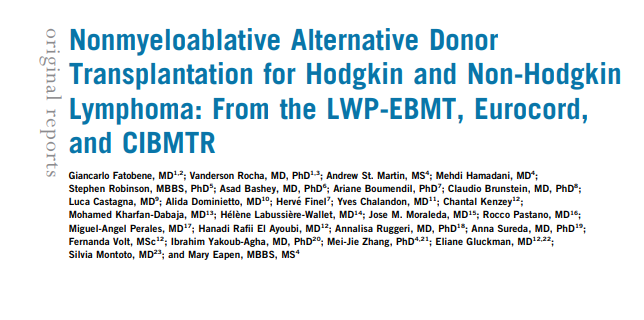 To compare the outcomes of patients with Hodgkin or non-Hodgkin lymphoma undergoing nonmyeloablative haploidentical or unrelated cord blood (UCB) hematopoietic cell transplantation.
G Fatobene, J Clin Oncol, 2020
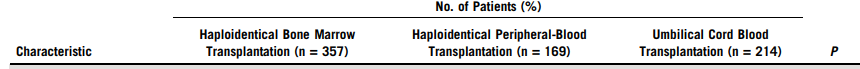 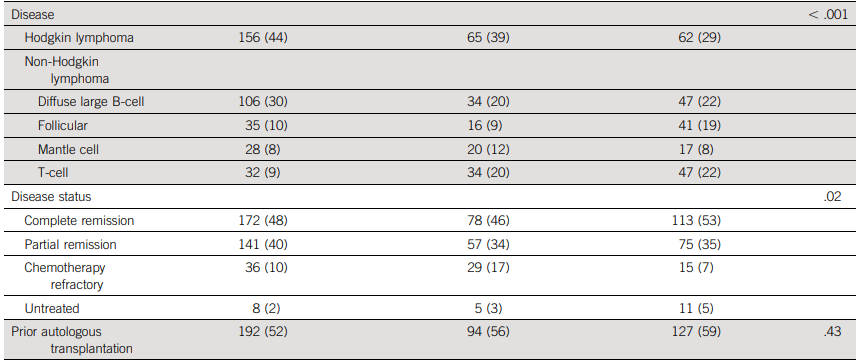 G Fatobene, J Clin Oncol, 2020
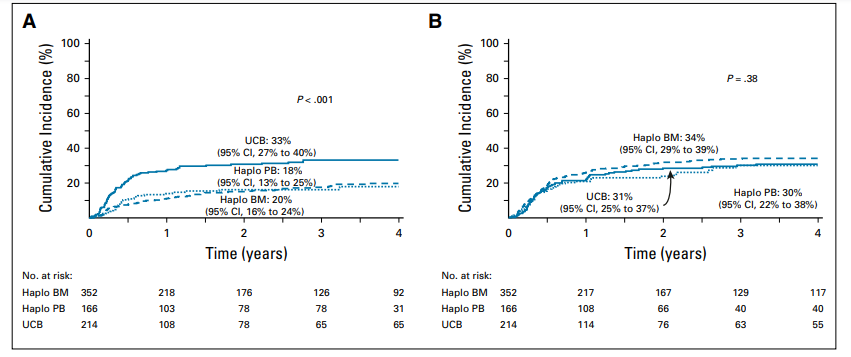 (A) Transplantation-related mortality
(B) Relapse or progression
G Fatobene, J Clin Oncol, 2020
Relapse

Relapse risks were higher in patients with diffuse large B-cell lymphoma (DLBCL; HR, 2.30; P , .0001) and mantle cell lymphoma (HR, 2.13; P = .007) compared with Hodgkin lymphoma (interaction P = .34)

and patients with disease status of partial response (HR, 1.93; P , .0001) and chemotherapy refractory (HR, 3.39; P , .0001) compared with complete remission (interaction P = .23)
G Fatobene, J Clin Oncol, 2020
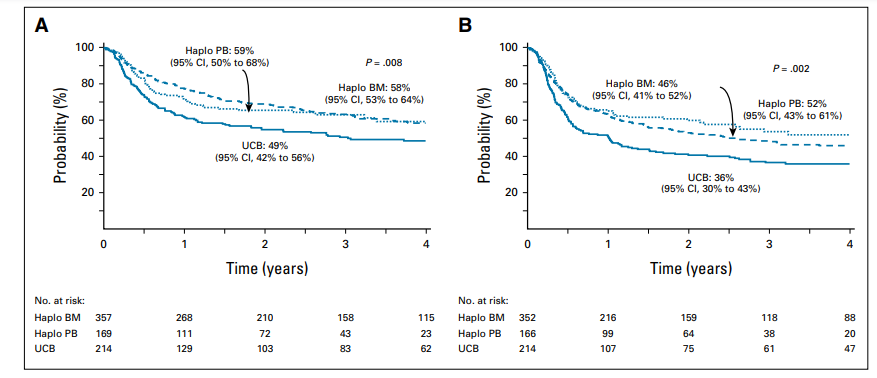 (A) Overall survival.
(B) Progression-free survival.
G Fatobene, J Clin Oncol, 2020
Overal survival:

Risks were higher for patients with DLBCL (HR, 1.75; P = .002) and T-cell lymphoma (HR, 1.64; P = .01) (interaction P = .81); 
and patients with a disease status of partial response (HR, 1.49; P = .002) and chemotherapy refractory (HR, 2.29; P , .0001) compared with complete remission 
(interaction P = .33).
G Fatobene, J Clin Oncol, 2020
P Dreger, Blood advances, 2019
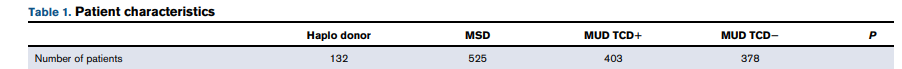 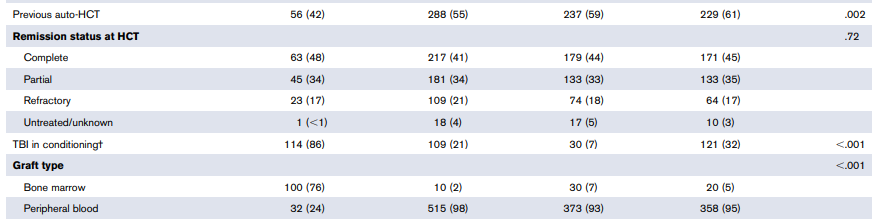 P Dreger, Blood advances, 2019
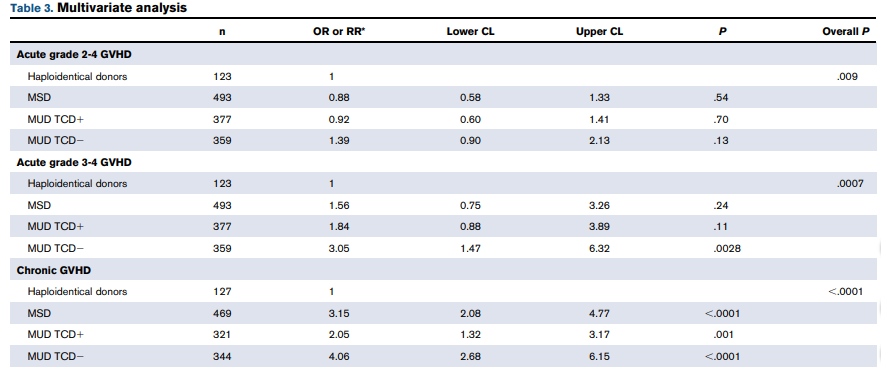 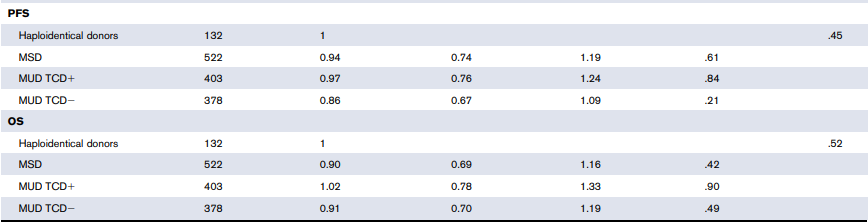 P Dreger, Blood advances, 2019
A total of 1438 patients (haplo, 132; MSD, 525; MUD TCD1, 403; and MUD TCD2, 378) were included

• Three-year OS and PFS after haplo-HCT was 46% and 38%, respectively, in DLBCL

• PTCy-based haplo-HCT provides lower chronic GVHD rates compared with matched sibling or unrelated donor HCT in DLBCL.

This study suggests that in DLBCL outcome after RIC haplo-HCT with PTCy may be comparable to that after RIC allo-HCT using matched donors despite a lower risk of chronic GVHD.
P Dreger, Blood advances, 2019
PFS                                         OS
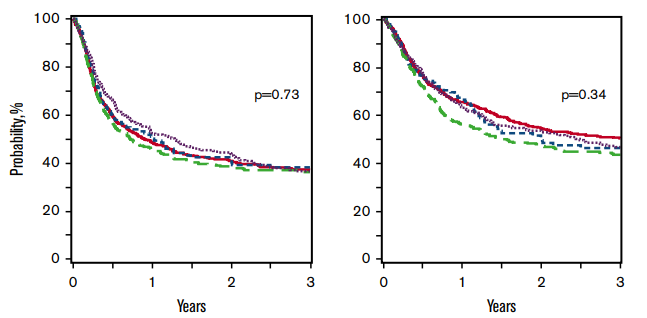 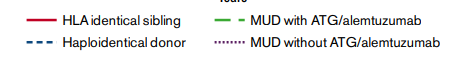 P Dreger, Blood advances, 2019
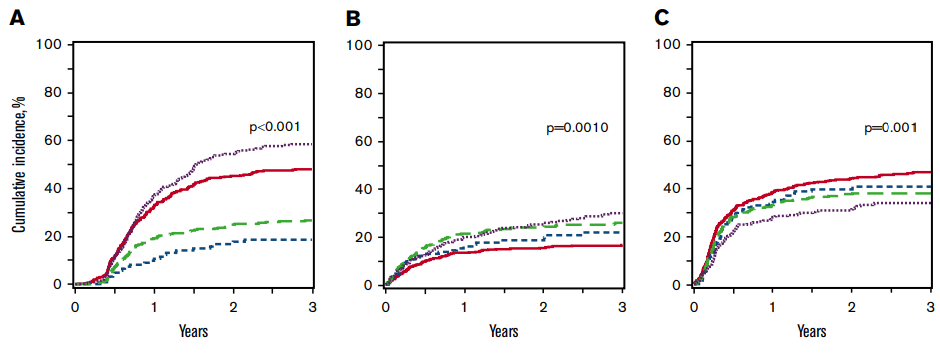 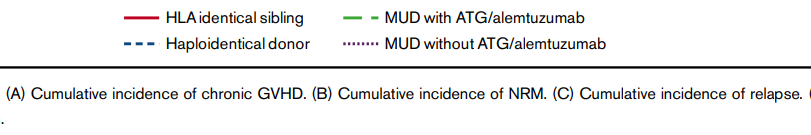 P Dreger, Blood advances, 2019
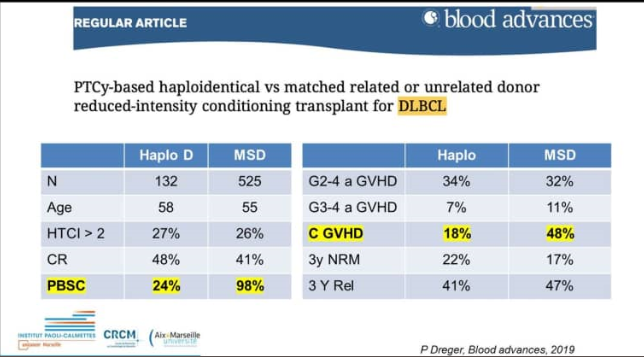 Nonmyeloablative Conditioning Regimen before T Cell Replete Haploidentical Transplantation with Post-Transplant Cyclophosphamide for Advanced Hodgkin and Non-Hodgkin Lymphomas

CatalinaMontes de Oca1LucaCastagna2ChiaraDe Philippis2StefaniaBramanti2Jean
C Montez, bbmt, 2020
147 patients with advanced lymphoma were included

Incidence of grade II to IV acute GVHD was 30%. 
Two-year cumulative incidence of all grades of chronic GVHD was 13% 

Two-year cumulative incidence of disease relapse was 19% with a higher incidence in patients not being in CR at allo-HCT (CR versus not CR: 12% versus 33%, P = .006)
 
Two-year PFS, OS, and GRFS were 66%, 73%, and 56% ,respectively
C Montez, bbmt, 2020
Nonmyeloablative haploidentical stem cell transplantation for advanced lymphomas is highly feasible with low incidence of nonrelapse mortality.

It provides a strong graft-versus-lymphoma effect for both Hodgkin and non-Hodgkin lymphoma, with low incidence of relapse when performed in partial or complete remission.
C Montez, bbmt, 2020
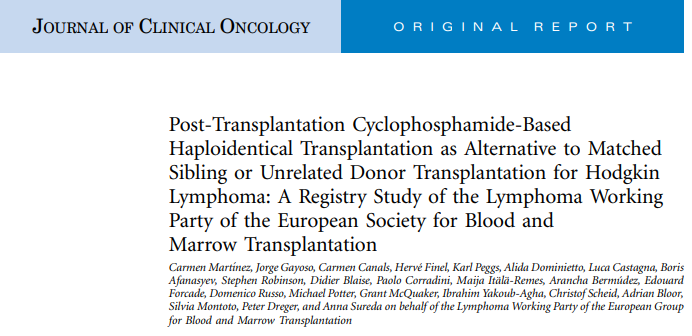 C Martinez, J Clin Oncol,  2017
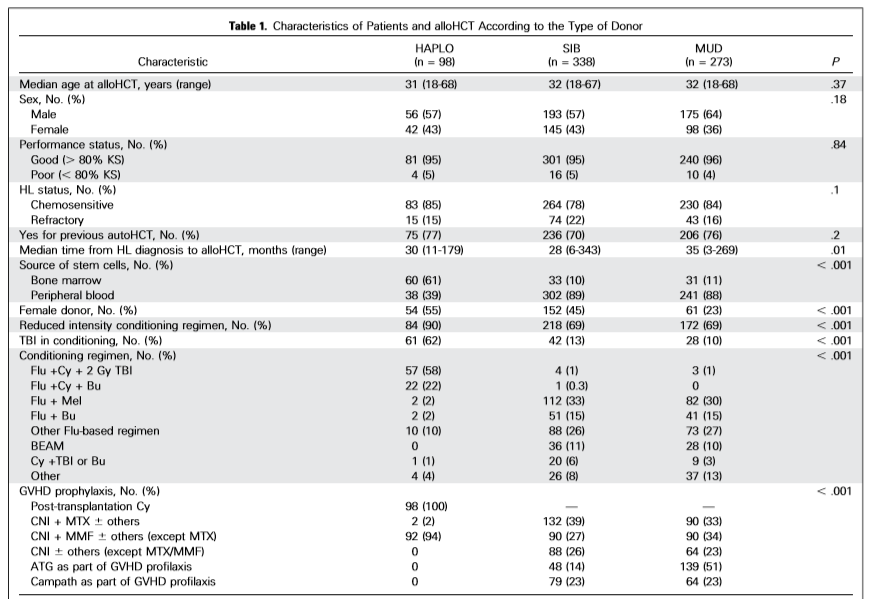 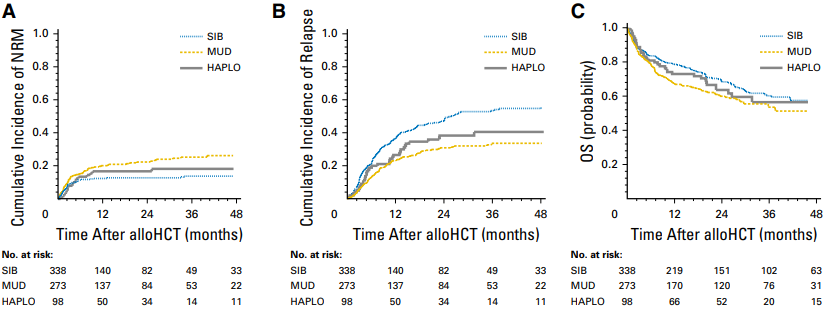 C Martinez, J Clin Oncol,  2017
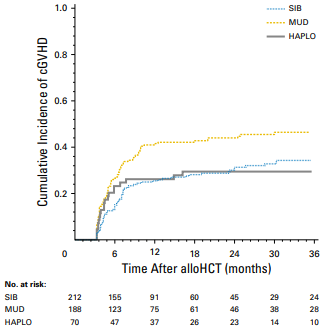 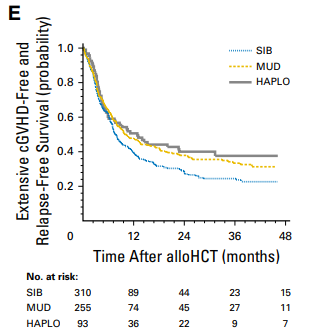 C Martinez, J Clin Oncol,  2017
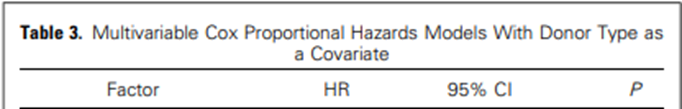 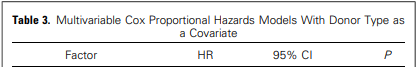 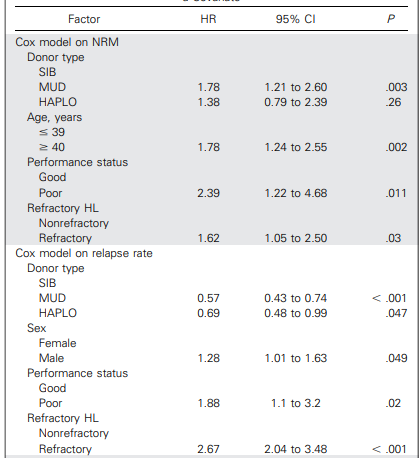 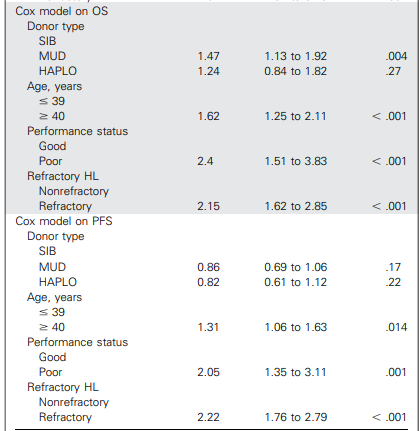 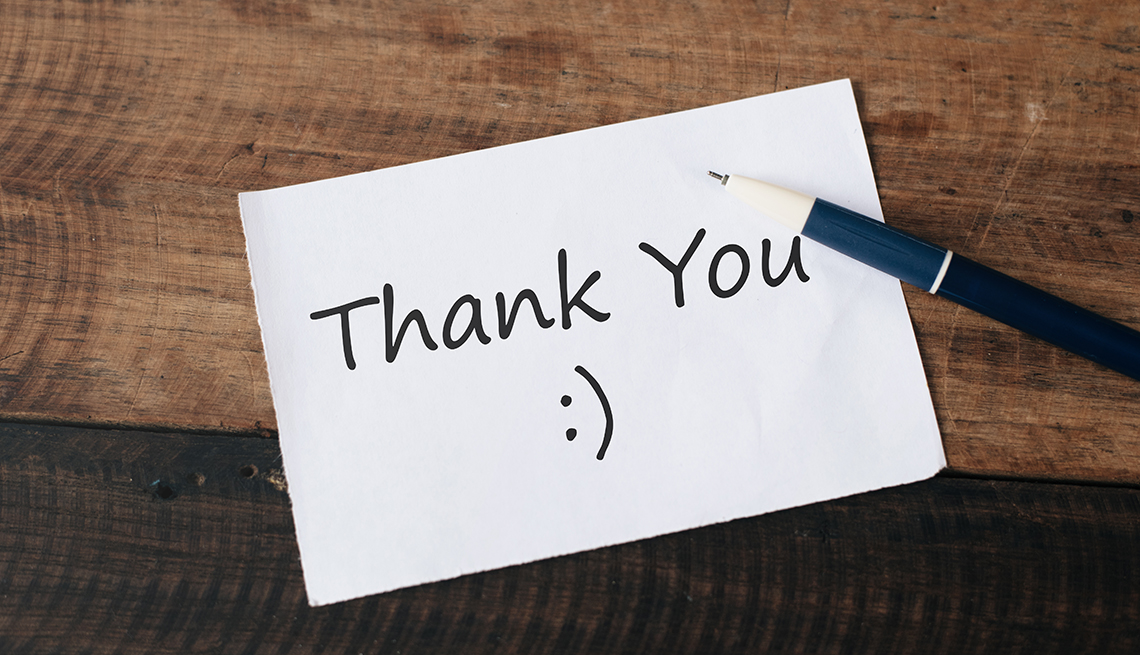